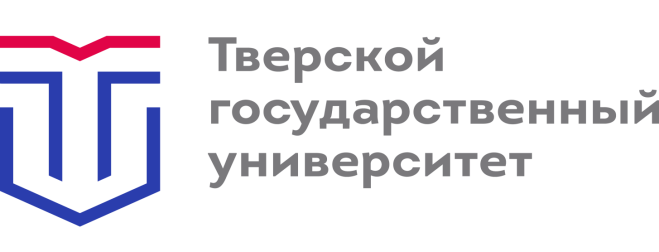 Рудометова Анастасия Сергеевна
ИЗУЧЕНИЕ ФИЗИКО-ХИМИЧЕСКИХ И ТЕРМИЧЕСКИХ СВОЙСТВ КОМПЛЕКСОНОВ, ПРОИЗВОДНЫХ L-АСПАРАГИНОВОЙ КИСЛОТЫ
Научный руководитель:
Никольский В.М
Тверь 2022
Цель исследования
Рис.1. Структурная формула L-КМАК
2
Термогравиметрический анализ комплекса никеля с L-KMAK
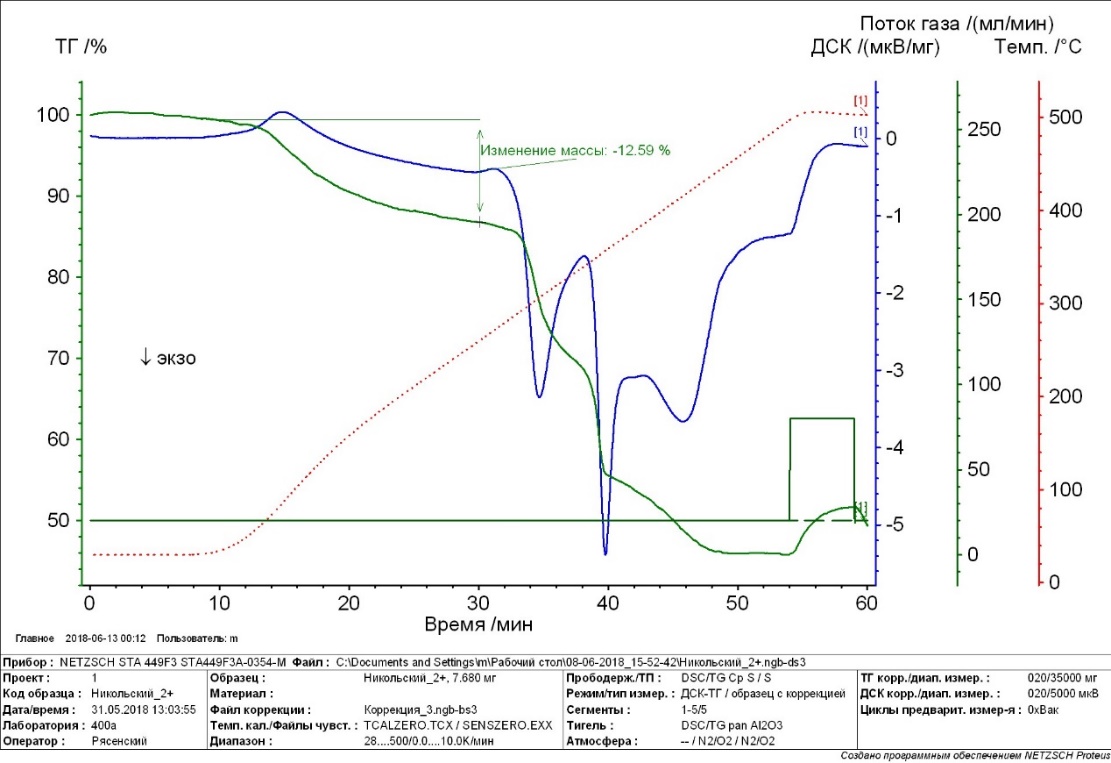 3
Термогравиметрический анализ комплекса меди с L-KMAK
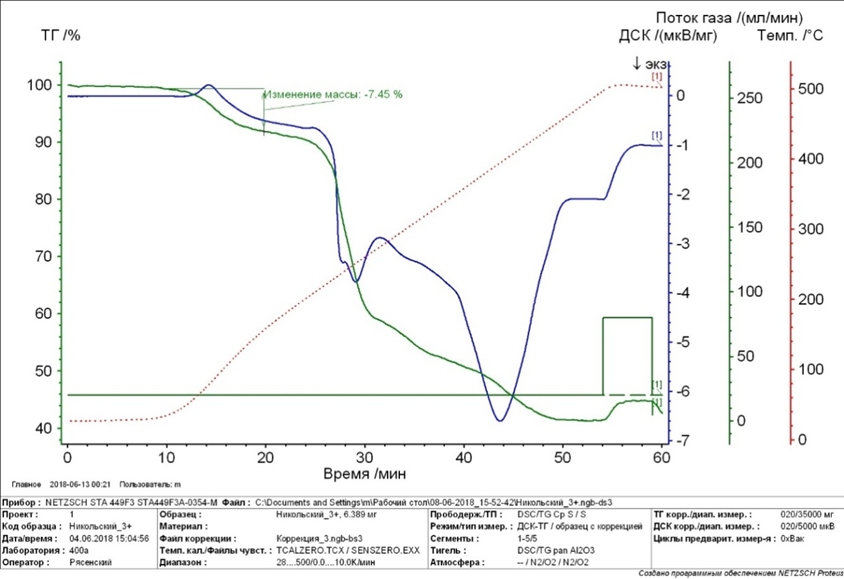 4
Термогравиметрический анализ комплекса цинка с L-KMAK
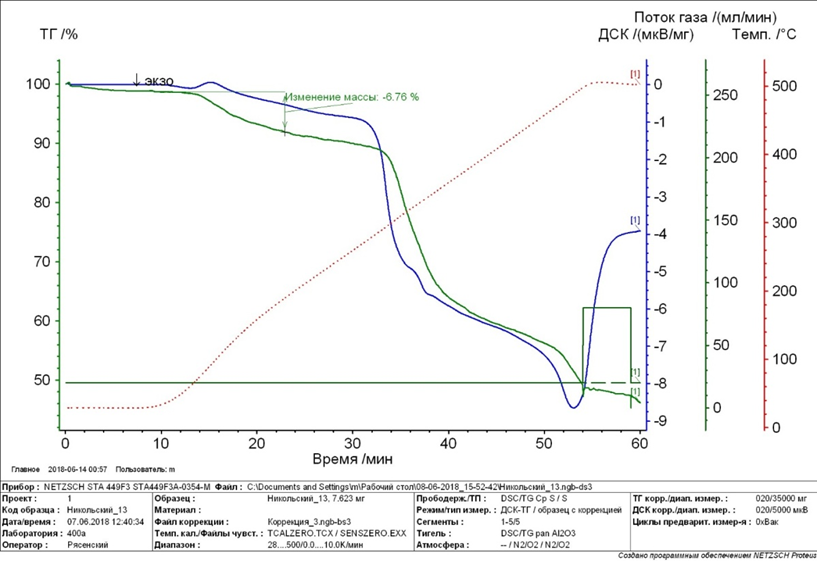 5
Выводы
6
Спасибо за внимание!
7